ТЕМА. ДЕРЖАВНЕ РЕГУЛЮВАННЯ ІННОВАЦІЙНОЇ ДІЯЛЬНОСТІ1. Сутність і завдання державної інноваційної політики2. Методи та інструменти державного регулювання інноваційної діяльності3. Система державного регулювання інноваційної діяльності4. Зарубіжний досвід державного регулювання та підтримки інноваційної діяльності
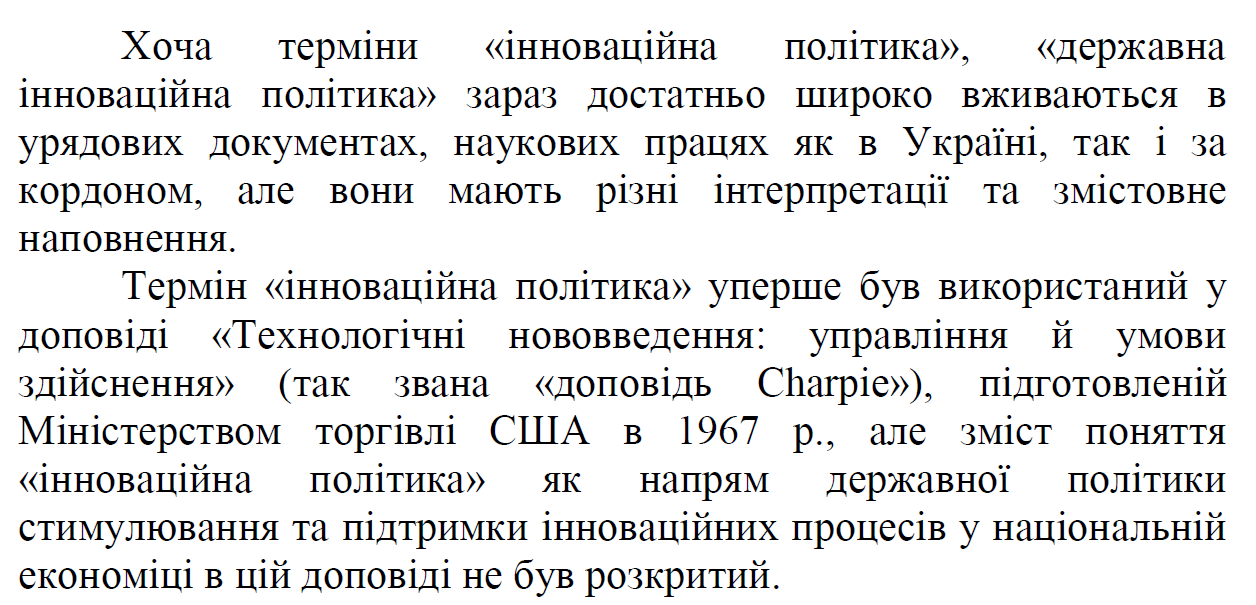 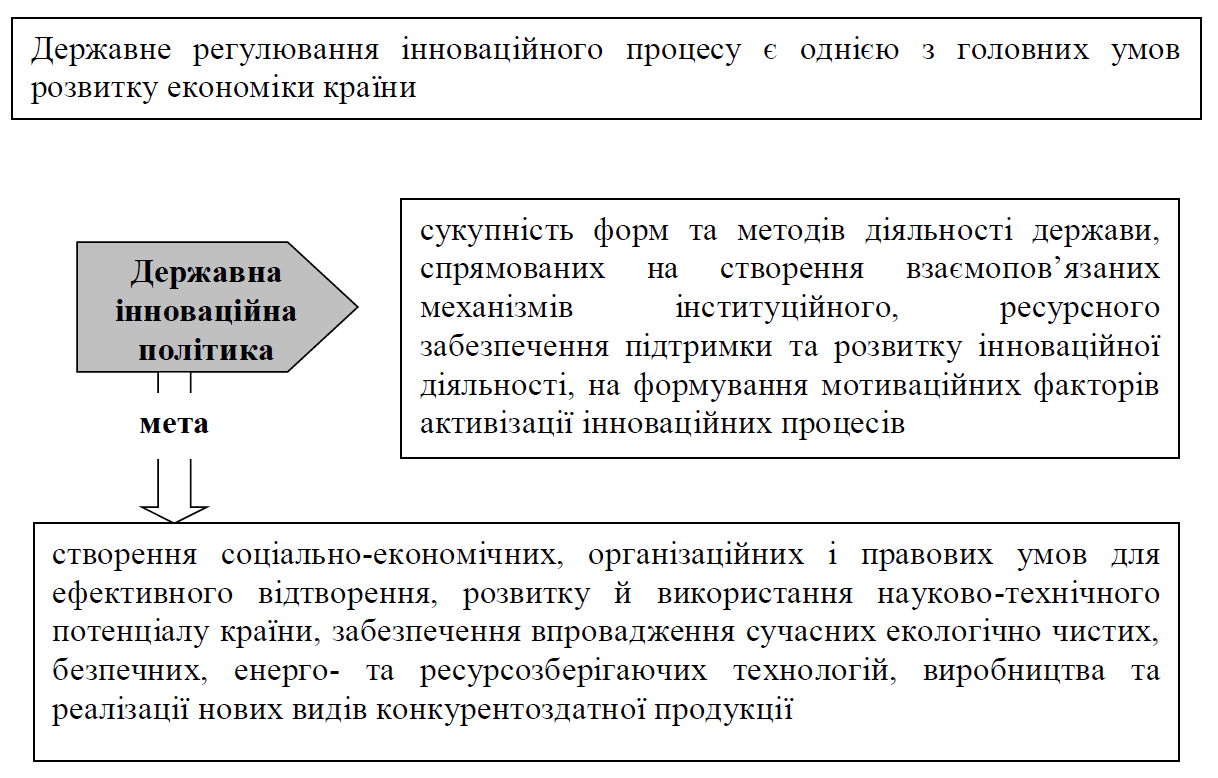 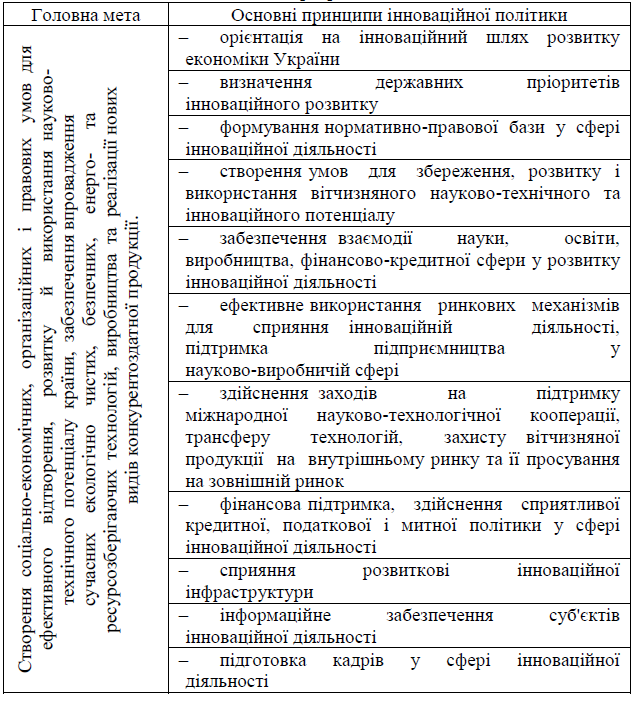 Мета і принципи державної інноваційної політики відповідно до ст.3 
Закону України 
«Про інноваційну діяльність»
Види державної інноваційної політики
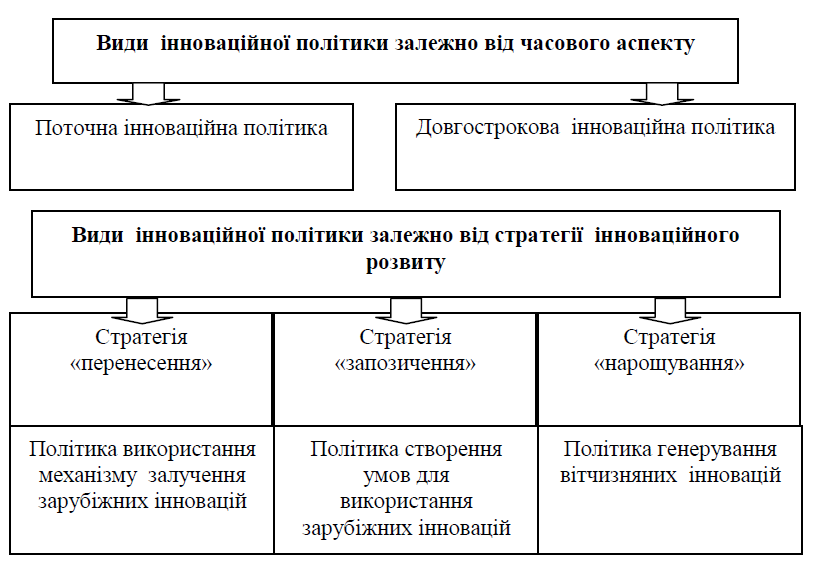 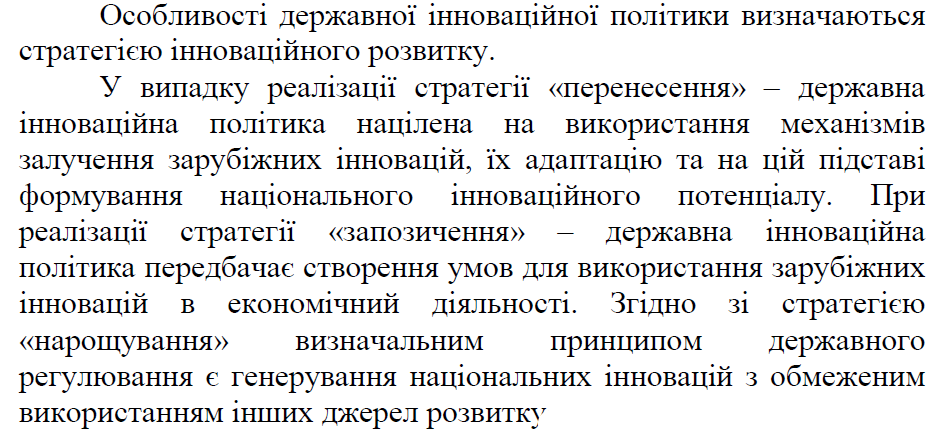 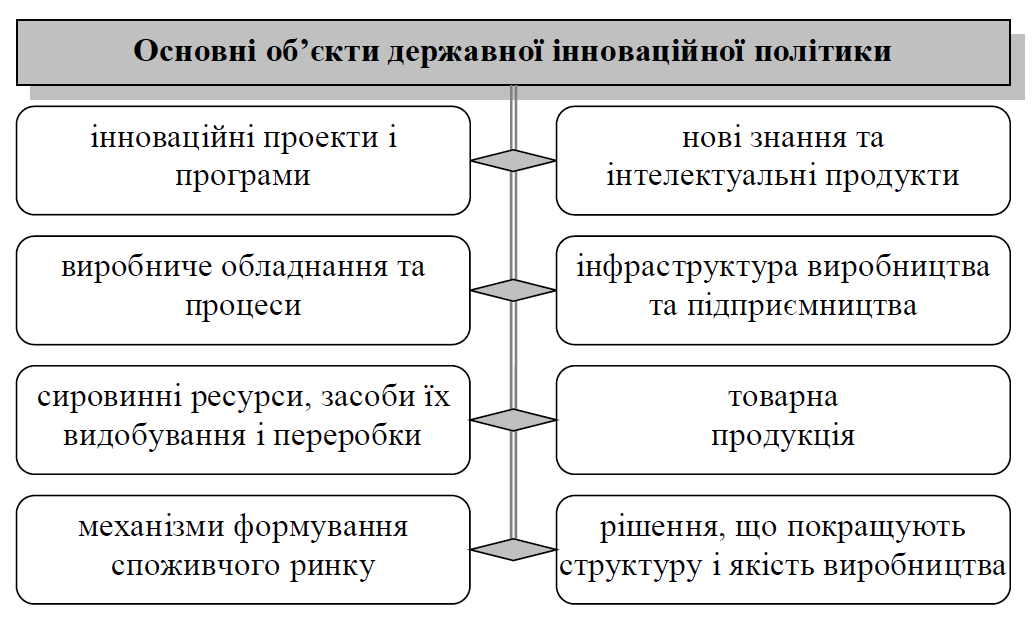 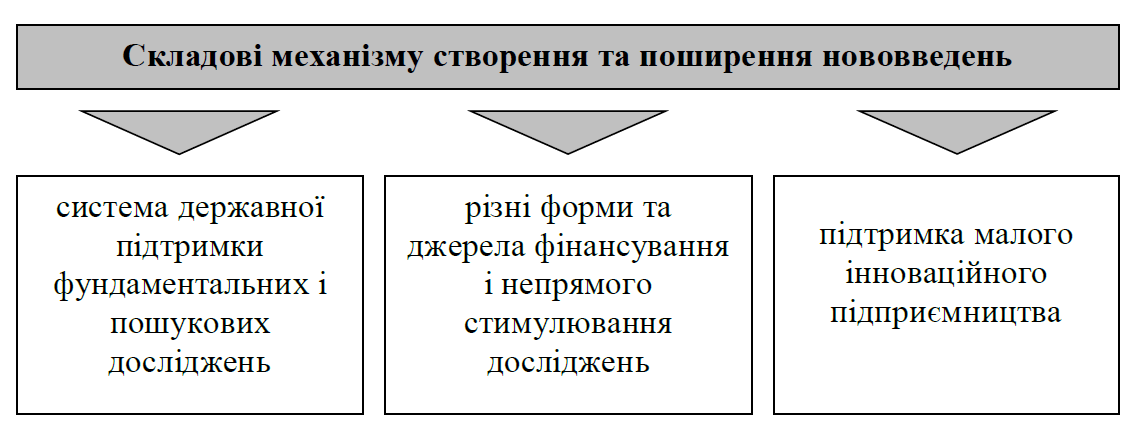 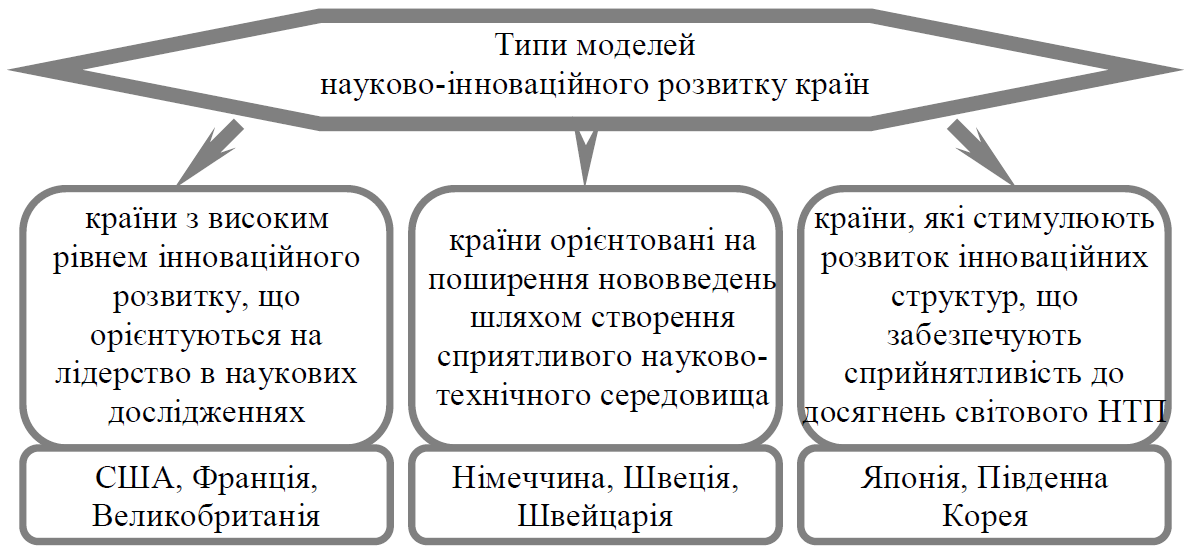 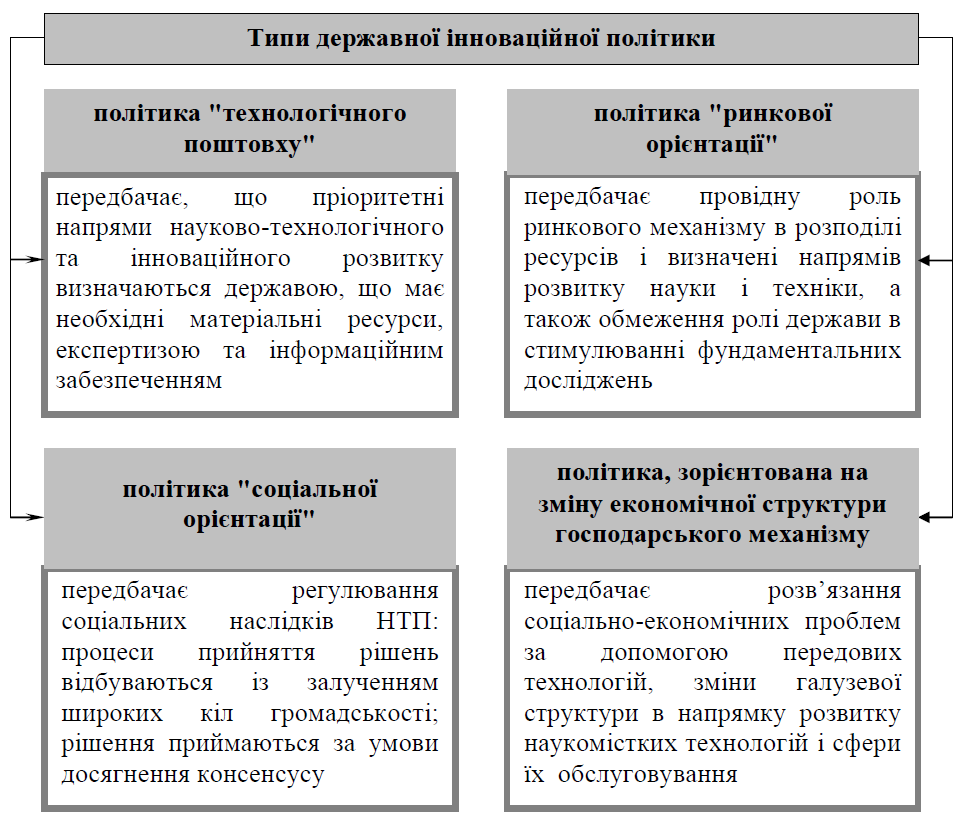 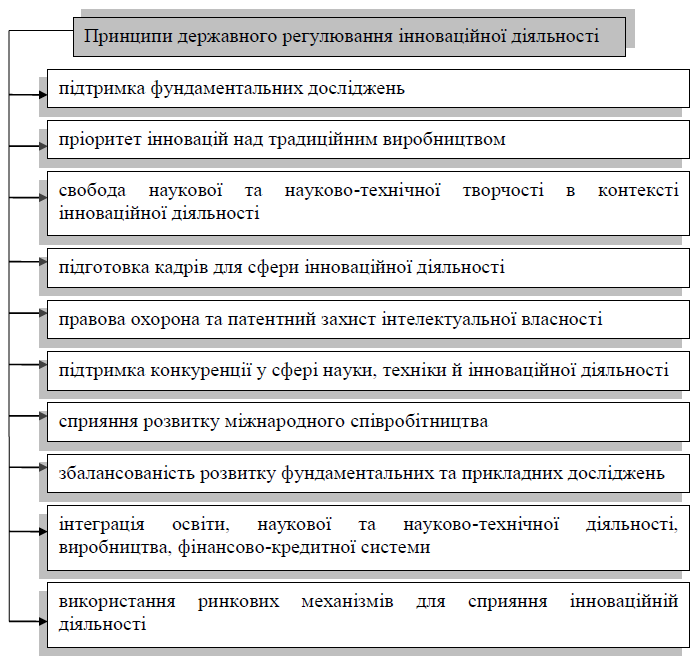 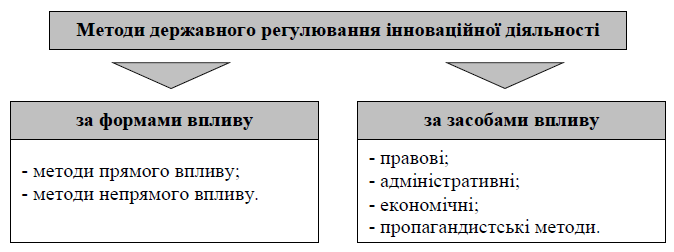 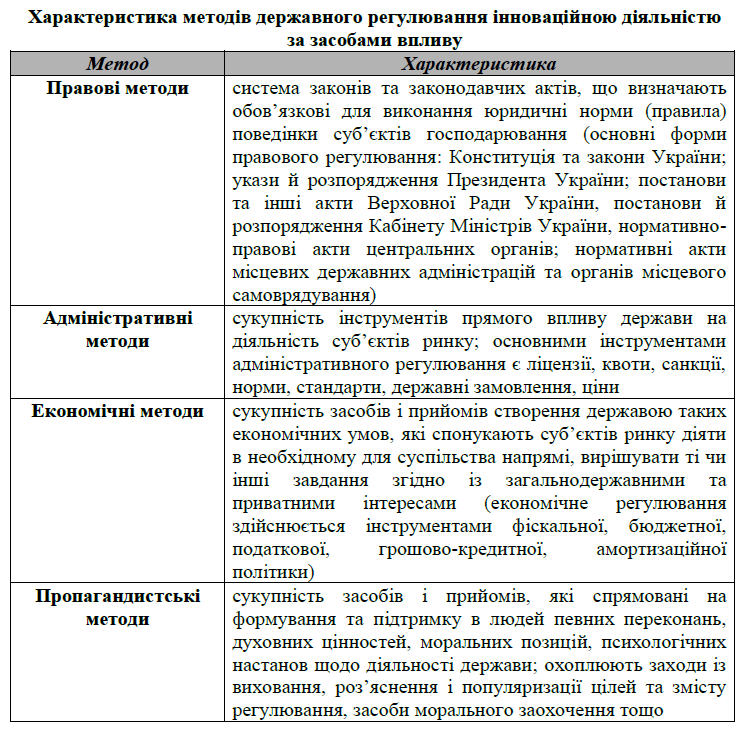 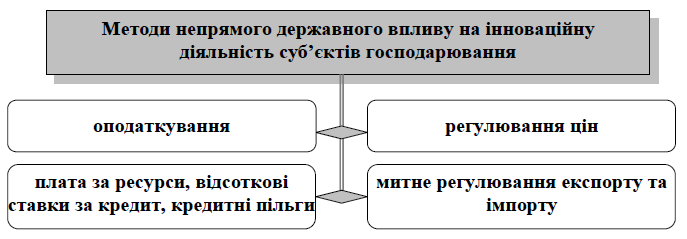 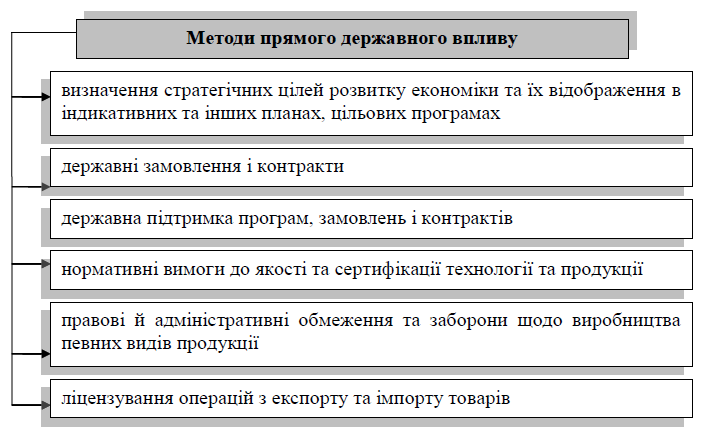 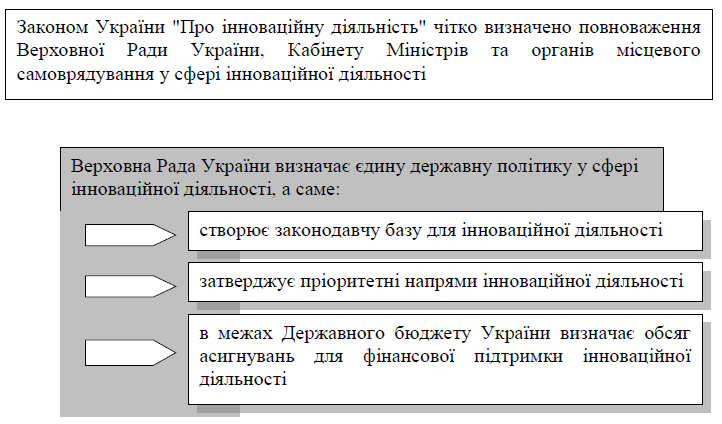 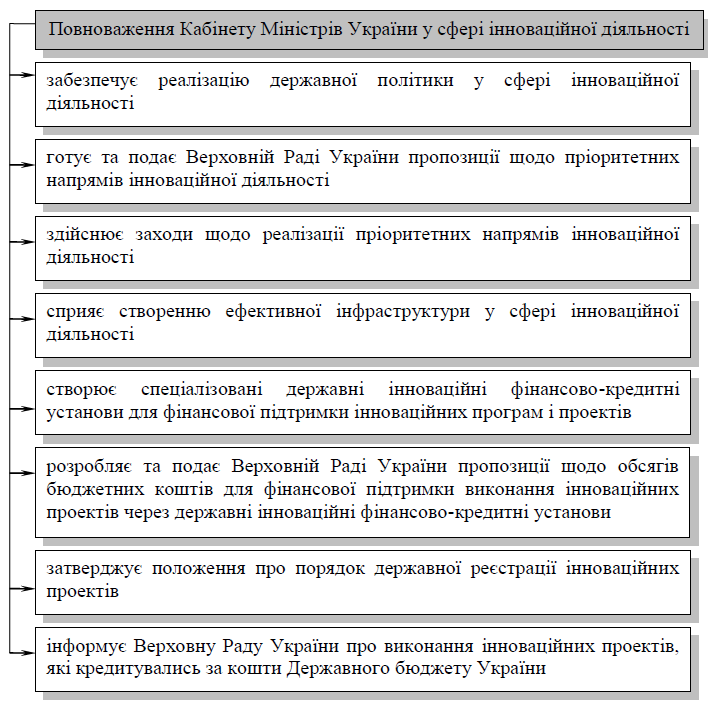 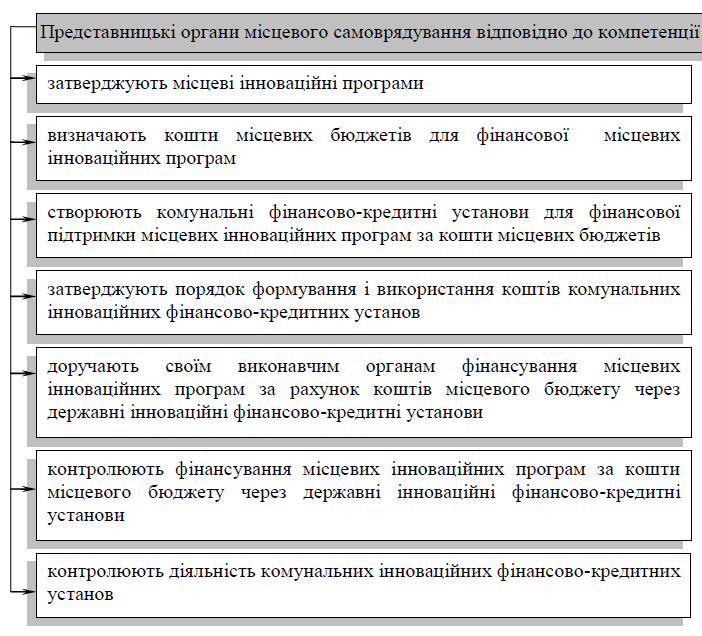 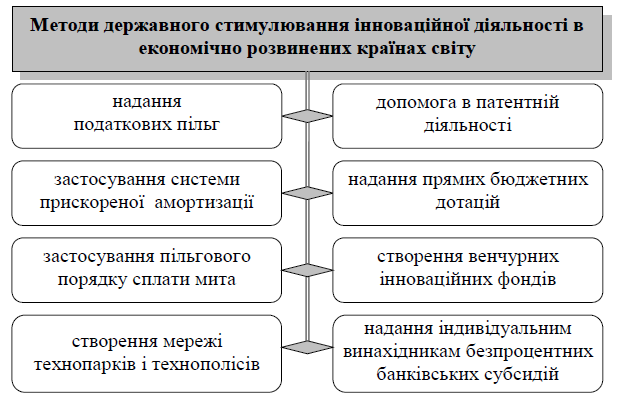 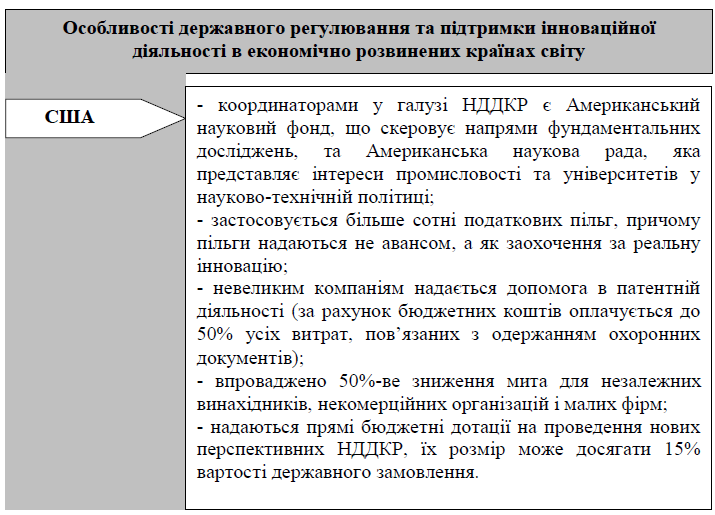 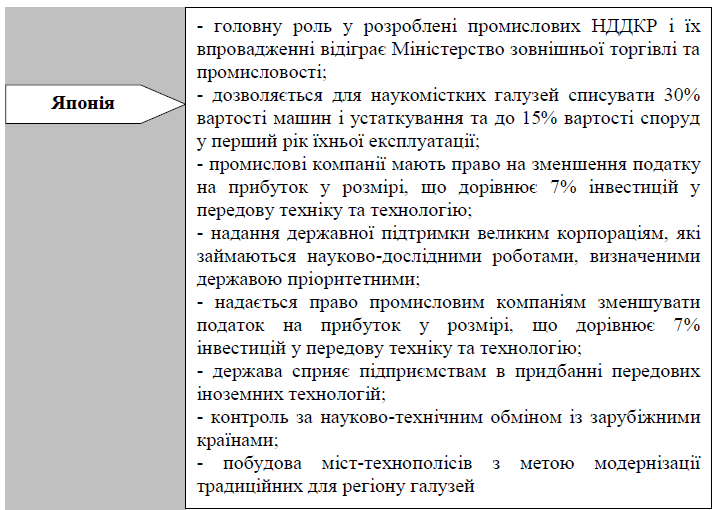 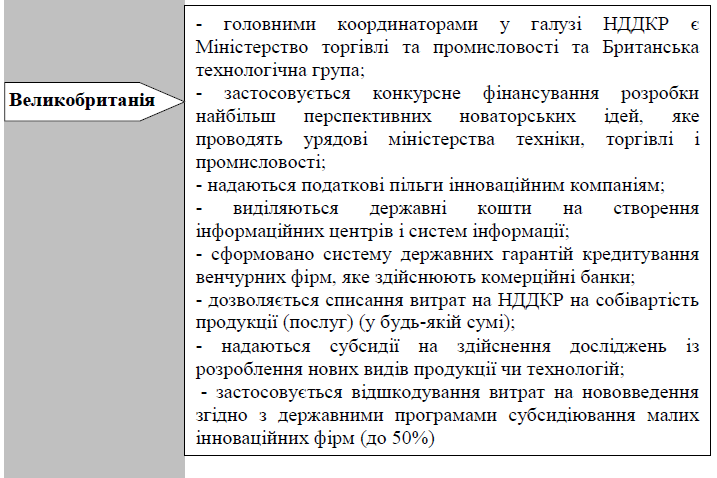 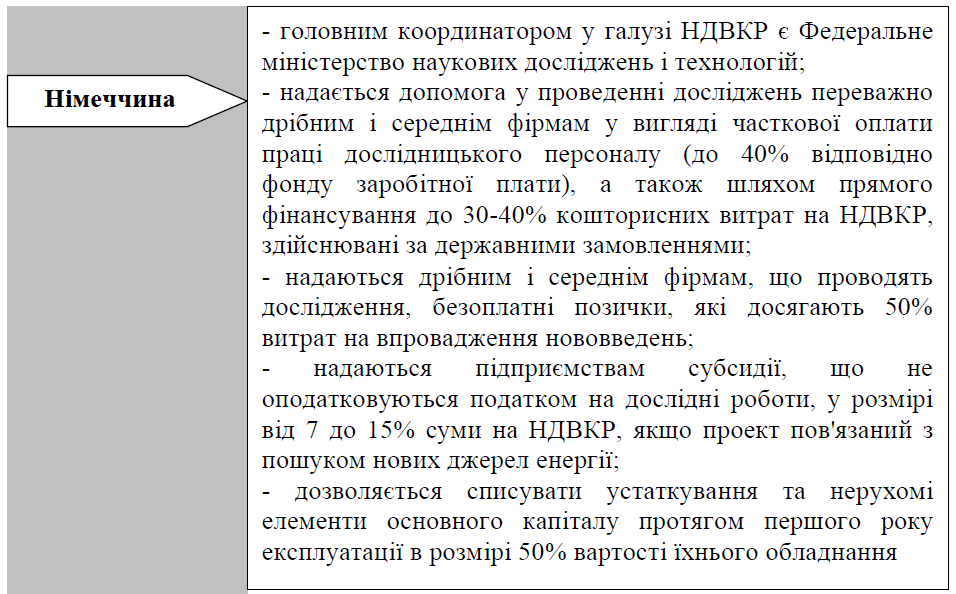 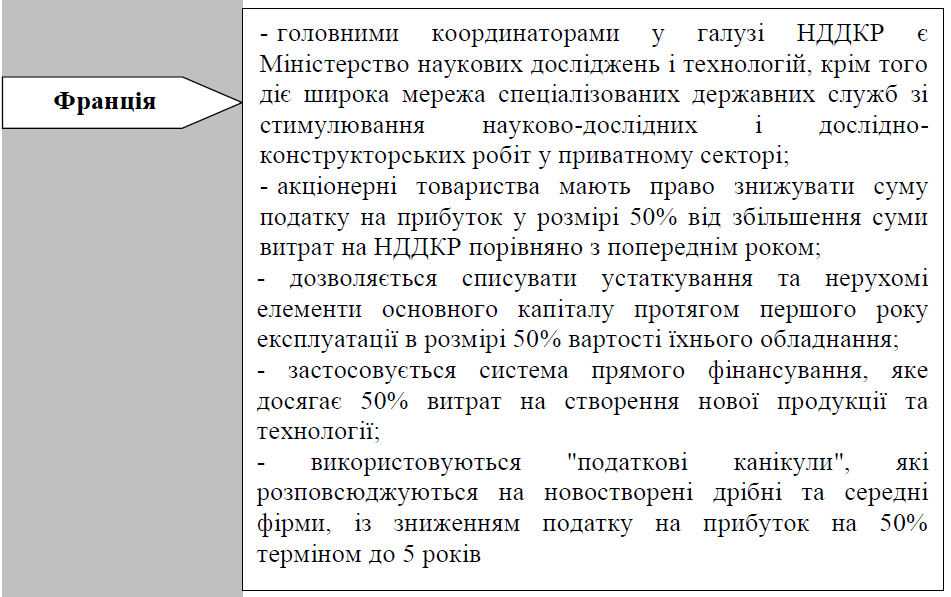